ПАТРИОТИЧЕСКОЕ ВОСПИТАНИЕ ДЕТЕЙ МЛАДШЕЙ ГРУППЫ
Жили-были сто ребят,Все ходили в детский сад.Все садились за обед,Все съедали сто котлет.Все потом ложились спать.Начинай считать опять.
Перед тем, как спать ложиться,Нужно нам с тобой умыться.Моем глазки, бровки, носик,Чтобы сон пришел к нам в гости.
В Сонном царстве  -Тихий час,Не хватает только нас,Мы  тихо  - о - онечко приляжем,Чтоб подушку не будить,Ни словечка ей не скажем,Тише, тише, не шалить
Наденем на ножки наши босоножки.Вместе их поставим, обуваться станем.
Раз, два, три, четыре, пять —Собираемся гулять.Завязала КатенькеШарфик полосатенький.Наденем на ножкиВаленки-сапожкиИ пойдем скорей гулять,Прыгать, бегать и скакать.
Падай, падай,Белый снег!Радуй, радуйВсюду всех!Падай, падайНа село,На гусиноеКрыло.Поле белымУкрывай –Будет летомКаравай!
Скачет весело синицаИ мороза не боится:Нипочём ей холода,Коль в кормушке есть еда!
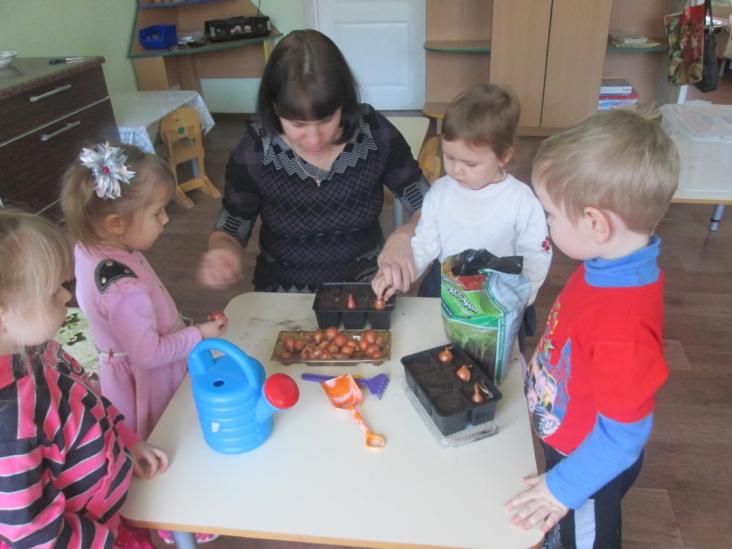 КУБАНСКИЕ 
НАРОДНЫЕ ИГРЫ
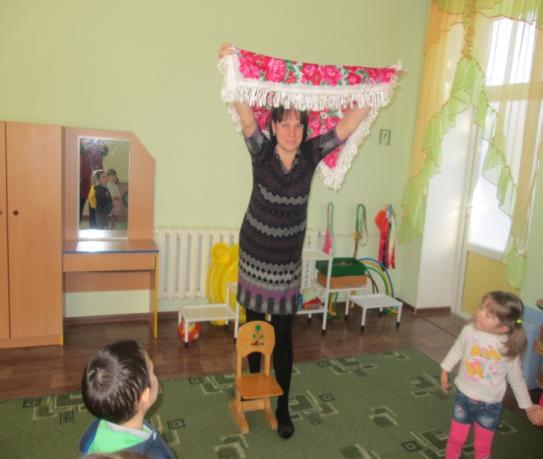 КУБАНСКАЯ ИГРА  «КУРЕНЬ»
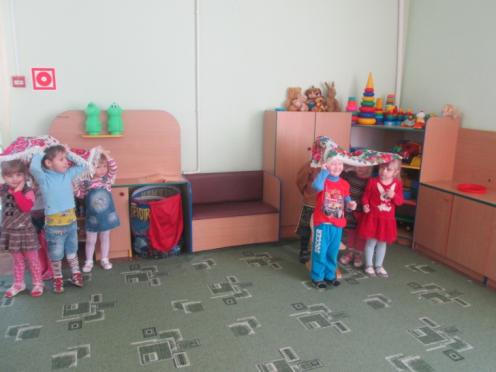 КОНСУЛЬТАЦИИ ДЛЯ  РОДИТЕЛЕЙ
«РУССКАЯ НАРОДНАЯ ИГРУШКА»
«О ТРАДИЦИЯХ НА КУБАНИ»
«КУЛЬТУРА И БЫТ КАЗАКОВ»
«РУССКИЙ ФОЛЬКЛОР»
ИГРАЕМ В ИГРЫ:«СЕМЬЯ КАЗАЧЬЯ»
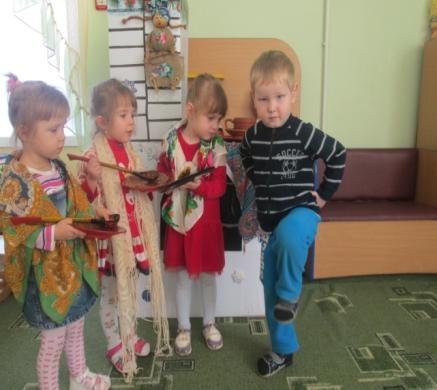 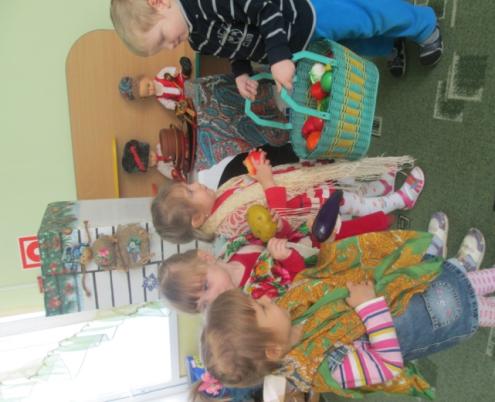 ЗНАКОМСТВО С МАКЕТОМ
«КАЗАЧЬЕ  ПОДВОРЬЕ»
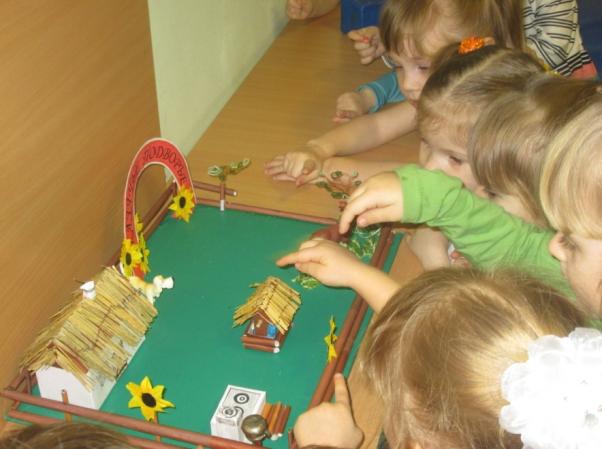 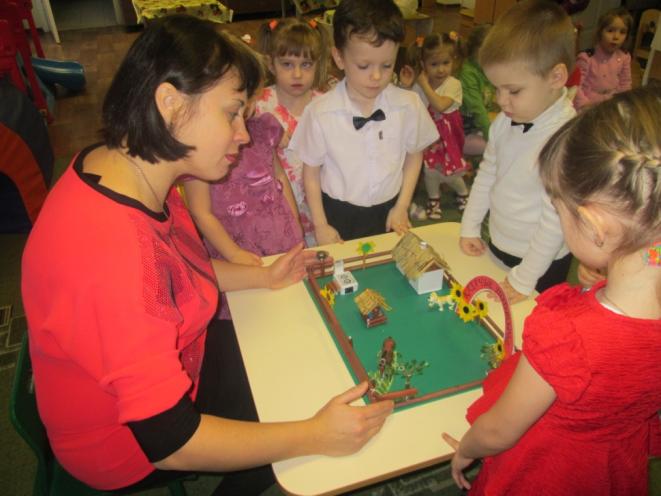 ЗНАКОМСТВО С СИМВОЛИКОЙ НАШЕЙ СТРАНЫ И КРАЯ
ЗНАКОМСТВО С НАРОДНЫМИ
ИГРУШКАМИ И 
ДРУГОЙ УТВАРЬЮ
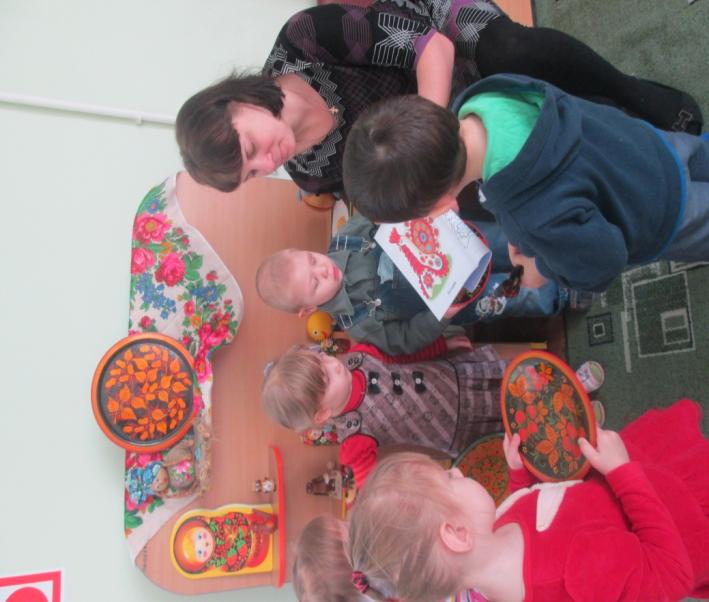 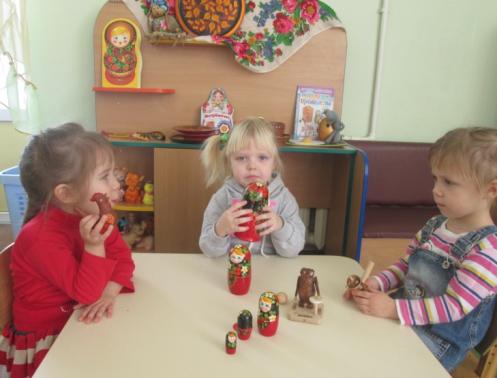 ВЫСТАВКА «КАЗАЧИЙ БЫТ»
ЗНАКОМСТВО С ТРАДИЦИЯМИ И НАРОДНЫМИ ПРАЗДНИКАМИ
РОЖДЕСТВЕННЫЕ КАЛЯДКИ
МАСЛЕНИЦА
ЯБЛОЧНЫЙ СПАС
АЛЬБОМЫ МОЯ СЕМЬЯ И РОДНОЙ ГОРОД КРОПОТКИН
СПАСИБО ЗА ВНИМАНИЕ!